Status of CEOS-GEO Action PlanCEOS Action Workshop andInvolvement of WGCBDD in GEO Actions 2012-2015
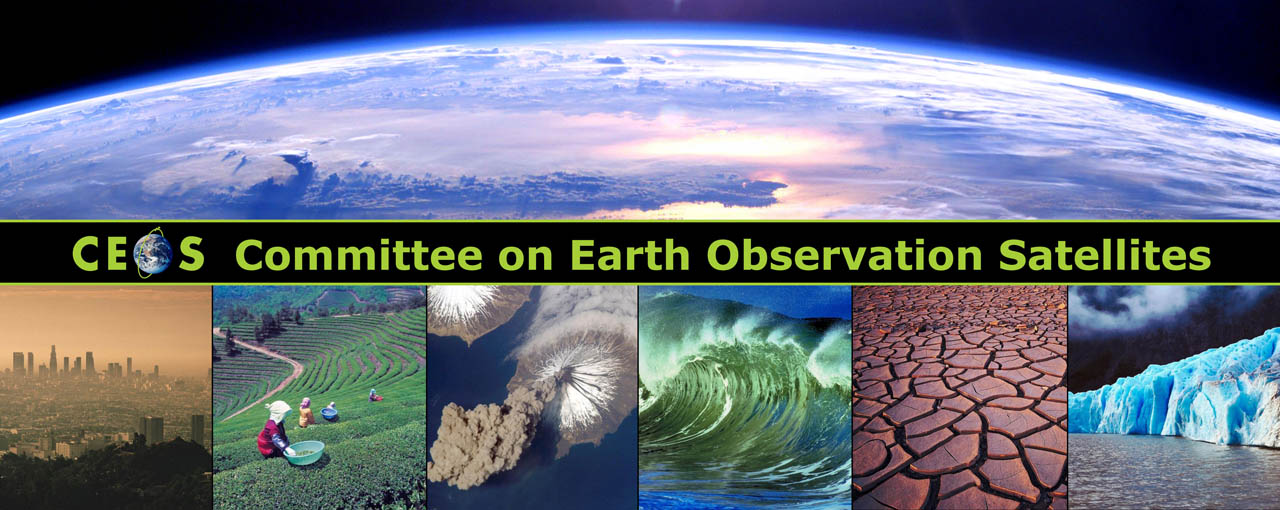 CEOS Working Group on Capacity Building
And Data Democracy
29 February – 2 March 2012
Timothy Stryker
CEOS Executive Officer
2012 CEOS-GEO Actions WorkshopFebruary 14-15, 2012Objectives
Review the Proposed 2012 CEOS Work Plan
Close-out/Remap of Remaining 2011 Actions
Review CEOS Support to the GEO 2012-2015 Work Plan
Develop/Document 2012 CEOS-GEO Actions
Need to Evolve CEOS Actions process to reflect the changes to the 2012-2015 WP in the most efficient way for CEOS
Focus our efforts on creating “actionable” actions in support of the Tasks/Components
Develop synergies between CEOS and GEO, prioritizing CEOS and GEO demands
SIT-27 Preparation
2
CEOS Actions Meeting Outcomes for 2012
Confirmed CEOS Support to 27 GEO Task Components
Included Confirmed CEOS Leadership of 19 GEO Task Components
Additional Support under Discussion
CEOS Role in GEO WP Management Structure and Strategic Planning
Significant CEOS Participation in 2012 GEO Work Plan Symposium
3
CEOS-GEO Actions Criteria
Address GEO Priority Actions w/focus on top CEOS priorities
Cooperation of at least two CEOS Agencies
“Significant” efforts and good coordination
Significant and citable benefits towards meeting societal needs
“Actionable”
Properly described
Feasible with Lead Agency/Agencies (or WG, VC, SBA Team) and at least one contributor
Clear milestones and deliverables
4
GEO 2012-15 Work PlanWGCBDD-Related Priority Actions
Establish regional capacity-building networks: Organize and reinforce international networks (including training opportunity networks) for the use and provision of Earth observations. Improve coordination of these networks through the GEO Portal and GEONETCast. Capacity building networks include key institutions in data provision (e.g. space agencies) and academic higher-education institutions. Training opportunity networks rely on virtual and e-learning knowledge transfer
Create conditions for expanding GEO capacity building activities and improving their effectiveness across Societal Benefit Areas:  Build upon ongoing projects such as the GEO Network for Capacity Building (GEONetCab), the GEO capacity building initiative in Central Asia (SEOCA), OBSERVE and BalkanGEOnet projects in the Balkan region, ACQWA, enviroGRIDS, AFROMAISON; and existing networks such as AFRIMET, the Latin American Network of Climate Change Offices (RIOCC); and the Regional Gateway for Technology Transfer and Climate Change Action in Latin America and the Caribbean (REGATTA)
Develop qualitative and quantitative Performance Indicators for measuring the efficacy of institutional and individual capacity building programs
5
CEOS Support to GEO Task ID-02
Component 1:  Institutional Development
Component 2:  Individual Development
    For Each
Action Description
Due Date
Primary POC
Lead Agency
Other Agency/Organization Participation
CEOS WG and VC Participation
Planned Deliverables and Milestones
6